Fig. 6 Sequences of TCR mutants. The amino acid sequences of the CDR3α of mutants 2C-mQ-1 through 2C-mQ-5 ...
Protein Eng Des Sel, Volume 19, Issue 6, June 2006, Pages 255–264, https://doi.org/10.1093/protein/gzl008
The content of this slide may be subject to copyright: please see the slide notes for details.
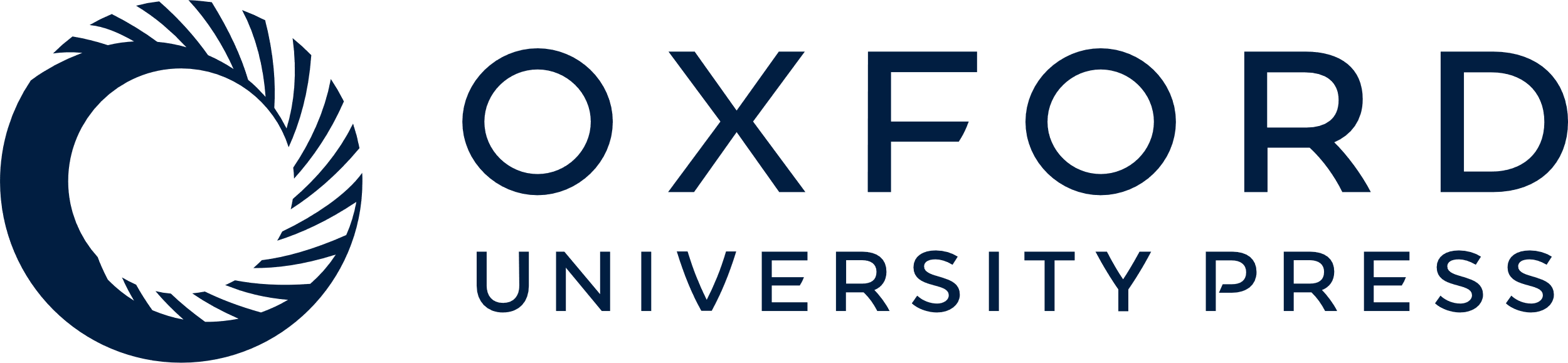 [Speaker Notes: Fig. 6 Sequences of TCR mutants. The amino acid sequences of the CDR3α of mutants 2C-mQ-1 through 2C-mQ-5 and 2C-mY-1 through 2C-mY-5 are shown. The CDR3α amino acid sequences of previously isolated 2C mutants 2C-m6 and 2C-m12, as well as wild-type 2C CDR3α, are shown for comparison. 2C-m12* was selected previously using QL9 peptide.


Unless provided in the caption above, the following copyright applies to the content of this slide: © The Author 2006. Published by Oxford University Press. All rights reservedThe online version of this article has been published under an open access model. Users are entitled to use, reproduce, disseminate, or display the open access version of this article for non-commercial purposes provided that: the original authorship is properly and fully attributed; the Journal and Oxford University Press are attributed as the original place of publication with the correct citation details given; if an article is subsequently reproduced or disseminated not in its entirety but only in part or as a derivative work this must be clearly indicated. For commercial re-use, please contact journals.permissions@oxfordjournals.org]